Enseignement au collègeEnseigner par compétences
Nouvelle-Calédonie, année 2019
« La logique curriculaire et spiralaire »
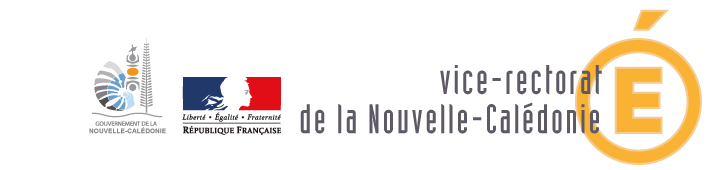 Le curriculum
En éducation, le terme curriculum est utilisé (notamment dans les pays anglophones) pour parler de l’ensemble de ce que l’école doit apprendre.
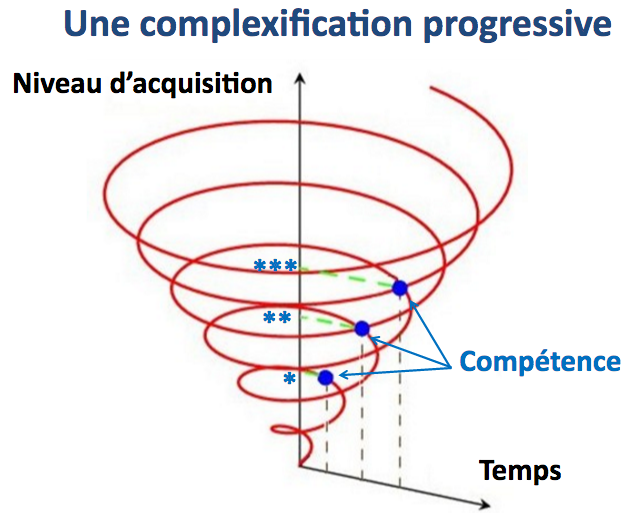 Le spiralaire
Introduite dans les années 60, l’idée de pédagogie spiralaire est que les curricula devraient être établis en sorte que les élèves construisent de façon régulière sur ce qu’ils ont déjà appris.
Le spiralaire
Apprendre est un processus continu qui suppose une reprise constante des acquis et une complexification progressive.
      Spiralaire n’est pas circulaire! L’idée étant de progresser.
      A chaque tour de spire doit correspondre le franchissement d’obstacles identifiés par l’enseignant.
Le spiralaire
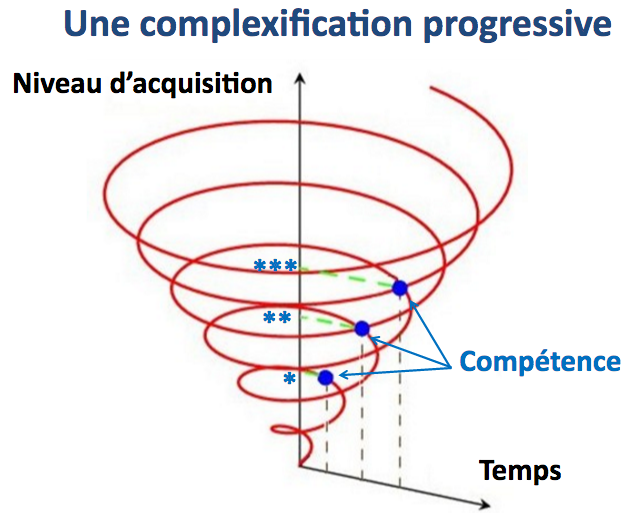 Dans le respect
                                                          des repères de
                                                        progressivité
Compétence
« Une compétence est l’aptitude à mobiliser ses ressources (connaissances, capacités, attitudes) pour accomplir une tâche ou faire face à une situation complexes ou inédites. Compétences et connaissances ne sont pas ainsi pas en opposition »

BOEN n°17 du 23 avril 2015
Compétence
Attention à l’atomisation des compétences..
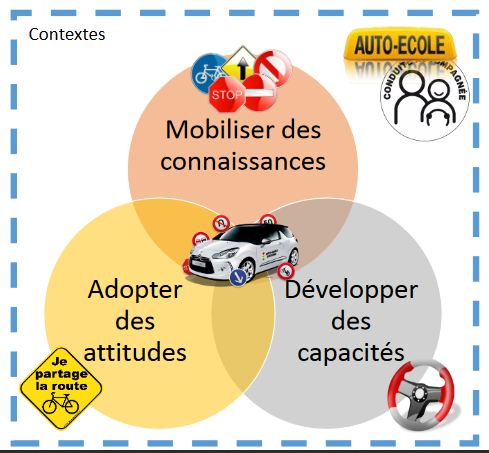 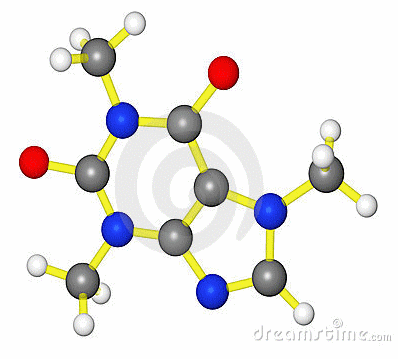 … qui conduit inévitablement à un retour à une approche par connaissances
Les documents officiels
Les programmes disciplinaires
Conçus par cycle et rédigés avec une approche par compétences
Ancrés dans les cinq domaines du socle
Le socle commun de connaissances de compétences et de culture
5 domaines et 4 composantes pour le domaine 1
Développer les six compétences majeures de l’activité mathématique
Les repères de progression
Documents EDUSCOL pour le cycle 3 et 4 pour certaines disciplines
[Speaker Notes: Nb et calculs; organisation de données; grandeurs et mesure; espaces et géomètrie

Che mo re rai ca co]
Contribution
Chaque discipline et le programme scolaire qui lui est associé contribuent à l’ensemble des cinq grands domaines.
      Chaque discipline pourra se positionner pour contribuer à l’acquisition des connaissances et compétences qui composent chaque domaine; c’est par ce croisement que les élèves pourront les maitriser sur le long terme et les utiliser de manière efficiente.


              Atelier 2
L’évaluation
La posture de l’évaluateur est réinterrogée.  
L’annexe de la loi du 8 juillet 2013 dite de refondation de l’école de la république invite à : « faire évoluer les modalités d’évaluation et de notation des élèves (…) ». 
    « privilégier une évaluation positive, simple et lisible, valorisant les progrès, encourageant les initiatives et compréhensible par les familles »
L’évaluation est au service des apprentissages.
Le statut de l’erreur
« Le professeur veille à créer, dans la classe de mathématiques, une atmosphère de travail favorable aux apprentissages, combinant bienveillance et exigence. Il est important de développer chez chaque élève des attitudes positives à l’égard des mathématiques et sa capacité à résoudre des problèmes stimulants. 
L’élève doit être incité à s’engager dans une recherche mathématique, individuellement ou en équipe, et à développer sa confiance en lui. Il cherche, essaie des pistes, prend le risque de se tromper. Il ne doit pas craindre l’erreur, mais en tirer profit grâce au professeur, qui l’aide à l’identifier, à l’analyser et la comprendre. Ce travail sur l’erreur participe à la construction de ses apprentissages. »
BO spécial n° 1 du 22 janvier 2019programme de seconde
L’évaluation positive
l’élève sait ce qu’on attend de lui
l’élève se sent valorisé
L’élève est encouragé et prend confiance en ses capacités
L’élève a un bilan de son travail
L’élève est accompagné afin de lui permettre d’atteindre les objectifs du cycle
Un enseignement explicite : exemple de préparation de séquence
Classe : 5ème 			Année : 2019                    Chapitre n° : 6
Nombres et calculs– Divisibilité  
Prévue : du 29/04 au 09/05
Effectuée : 
Attendu de fin de cycle : comprendre et utiliser les notions de divisibilité et de nombres premiers
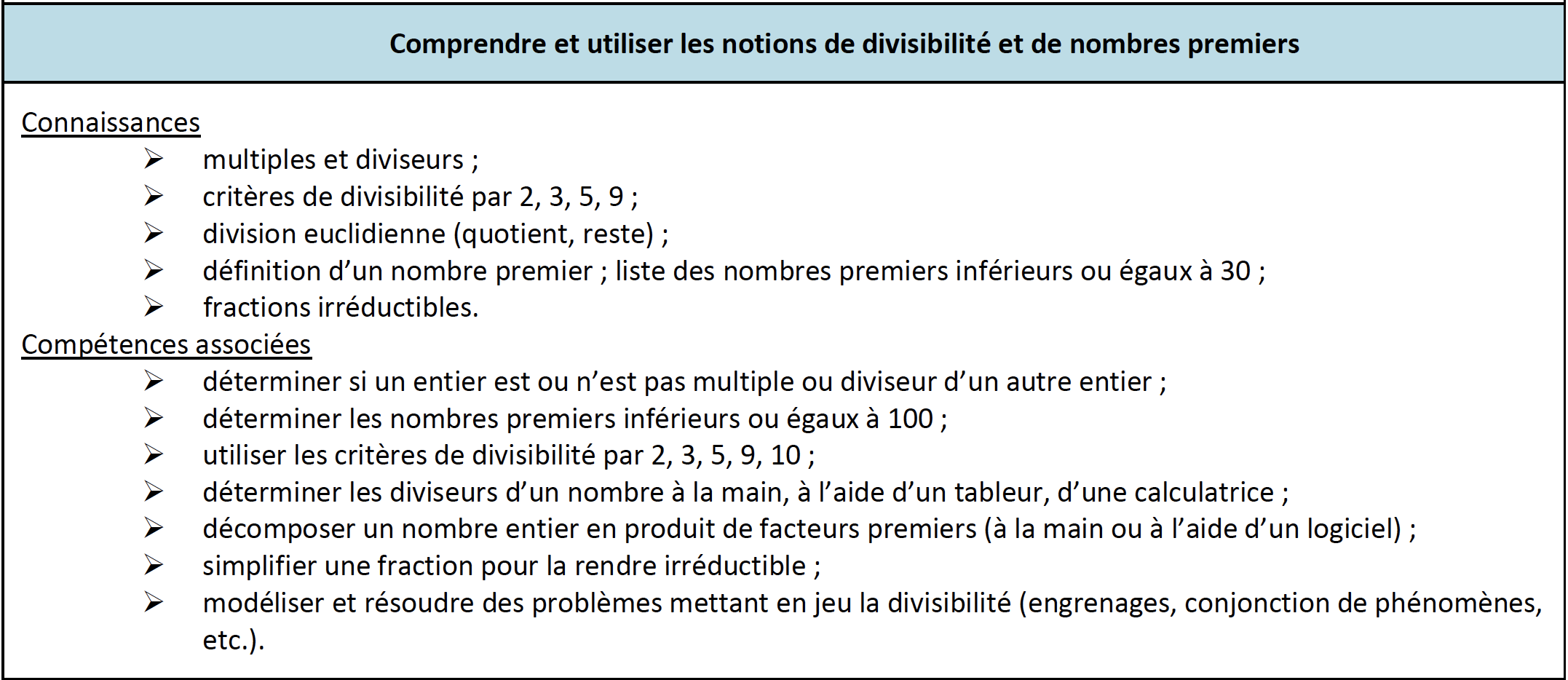 Un enseignement explicite : exemple de préparation de séquence
Repères de progressivité
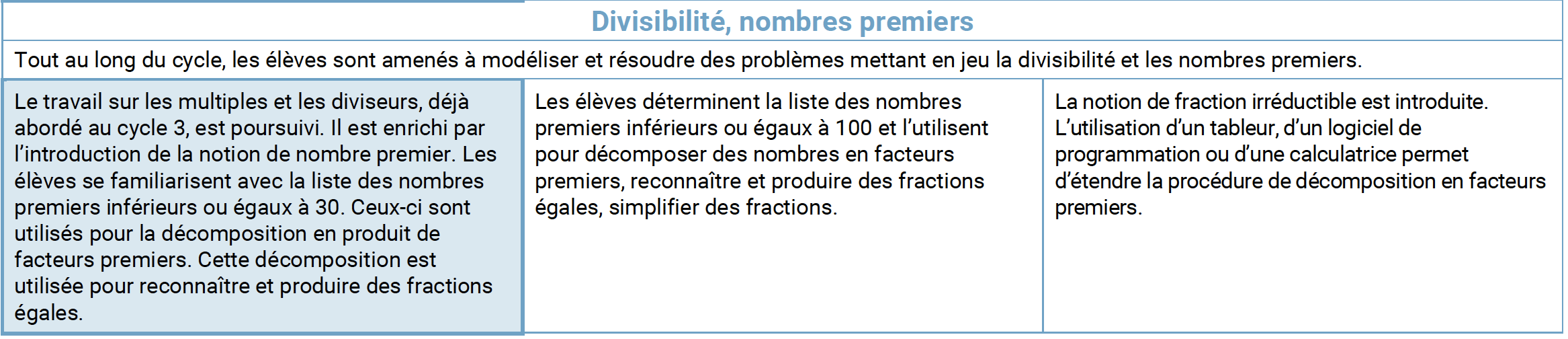 Un enseignement explicite : exemple de préparation de séquence
Compétences des domaines du socle commun travaillées et évaluées

 
Comprendre et utiliser les notions de divisibilités et de nombre premier. D.1.3
 
Effectuer (mentalement, à la main, à la calculatrice) des calculs engageant les quatre opérations. D.1.3
 
Expliquer le déroulement et le résultat produit par un algorithme simple. D.1.3
 
Mémoriser et restituer des connaissances. D.2 
 
Coopérer et réaliser des projets. D.2 
 
Mettre en œuvre un raisonnement logique simple. D.4 
 
Communiquer sur ses démarches, ses résultats et ses choix en argumentant. D.4
Un enseignement explicite : exemple de préparation de séquence
Déroulement de la séquence.
 Partie 1 : Divisions euclidiennes
 
Exercice « quizinière » pour réactiver les prérequis de 6ème
Bilan n°1
Questions flash :
Un enseignement explicite : exemple de préparation de séquence
Déroulement de la séquence.
 
Partie 1 : Divisions euclidiennes
 
Exercices et problèmes :
Un enseignement explicite : exemple de préparation de séquence
Déroulement de la séquence.
 
Partie 2 : Multiples et diviseurs / Critères de divisibilité 
 
Exercice « quizinière » 
pour réactiver les prérequis 
de 6ème
Bilan 2
Questions flash
Un enseignement explicite : exemple de préparation de séquence
Déroulement de la séquence.
 
Partie 2 : Multiples et diviseurs / Critères de divisibilité 
 
Exercices et problèmes :
Un enseignement explicite : exemple de préparation de séquence
Déroulement de la séquence.
 
Partie 2 : Multiples et diviseurs / Critères de divisibilité 
 
Exercices et problèmes :
Un enseignement explicite : exemple de préparation de séquence
Un exemple d’activité
Indicateurs de réussite :
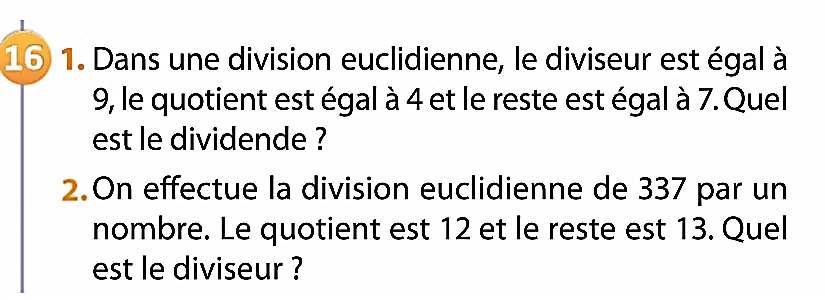 Mettre en œuvre un raisonnement logique simple. D.4
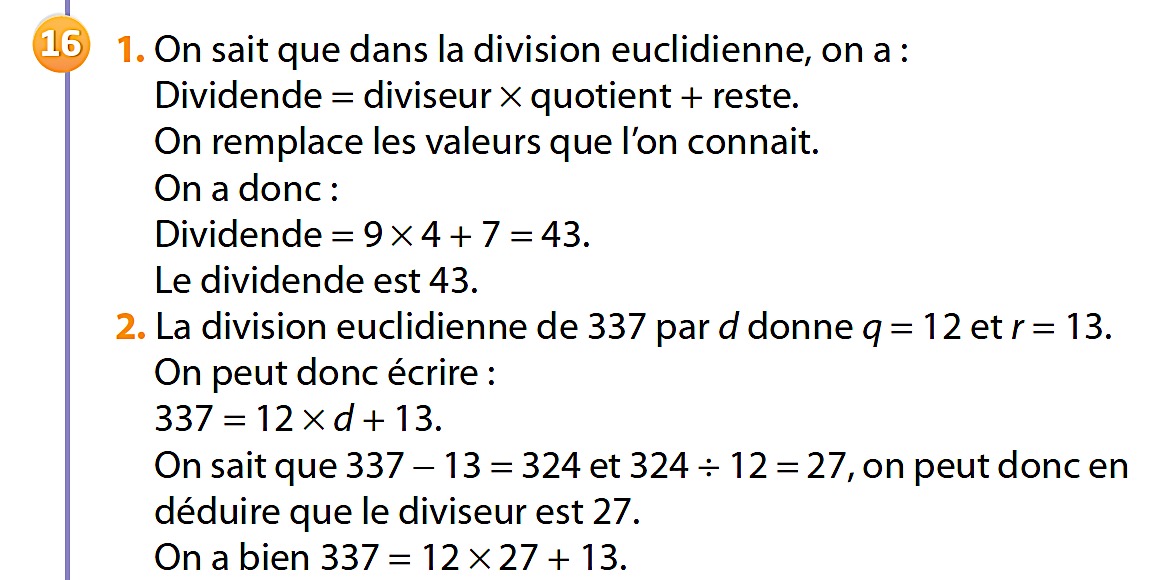